SÜREGELEN HASTALIKLAR
Doğum Öncesi Nedenler: Annenin madde kullanımı(sigara, alkol, uyuşturucu vb.), annenin hamileliği sonlandırma çalışmaları, hormonal bozukluklar, annenin yaşının yirminin altında veya otuz beşin üzerinde olması, akraba evlilikleri, anne ve baba arasında kan uyuşmazlığı, anne karnında geçirilen travma, babanın yaşının fazla olması, genetik olarak geçen bazı problemler
Süregelen Hastalığa Neden Olan Etmenler
Doğum Anı Nedenler: Zor doğuma bağlı olarak gelişen doğum travmaları, bebeğin normalden erken ya da geç doğması, vakum gibi araçlarla yapılan zor doğumlar, düşük doğum ağırlığı, doğum sırasında bebeğin geliş pozisyonuna bağlı anomaliler, kötü doğum şartları
Süregelen Hastalığa Neden Olan Etmenler
Süregelen Hastalığa Neden Olan Etmenler
Doğum Sonrası Nedenler: Bebeğin ateşli bir hastalık veya havale geçirmesi, yetersiz beslenme, baş bölgesine gelen darbeler, bulaşıcı hastalıklar, olumsuz çevre koşulları, kazalar (trafik kazası, ev kazaları, düşme, zehirlenme, yanma vb.)
SÜREGELEN HASTALIKLAR
1-Süregelen Metabolik Hastalıklar
Şeker Hastalığı (Diyabet)
Guatr Hastalığı
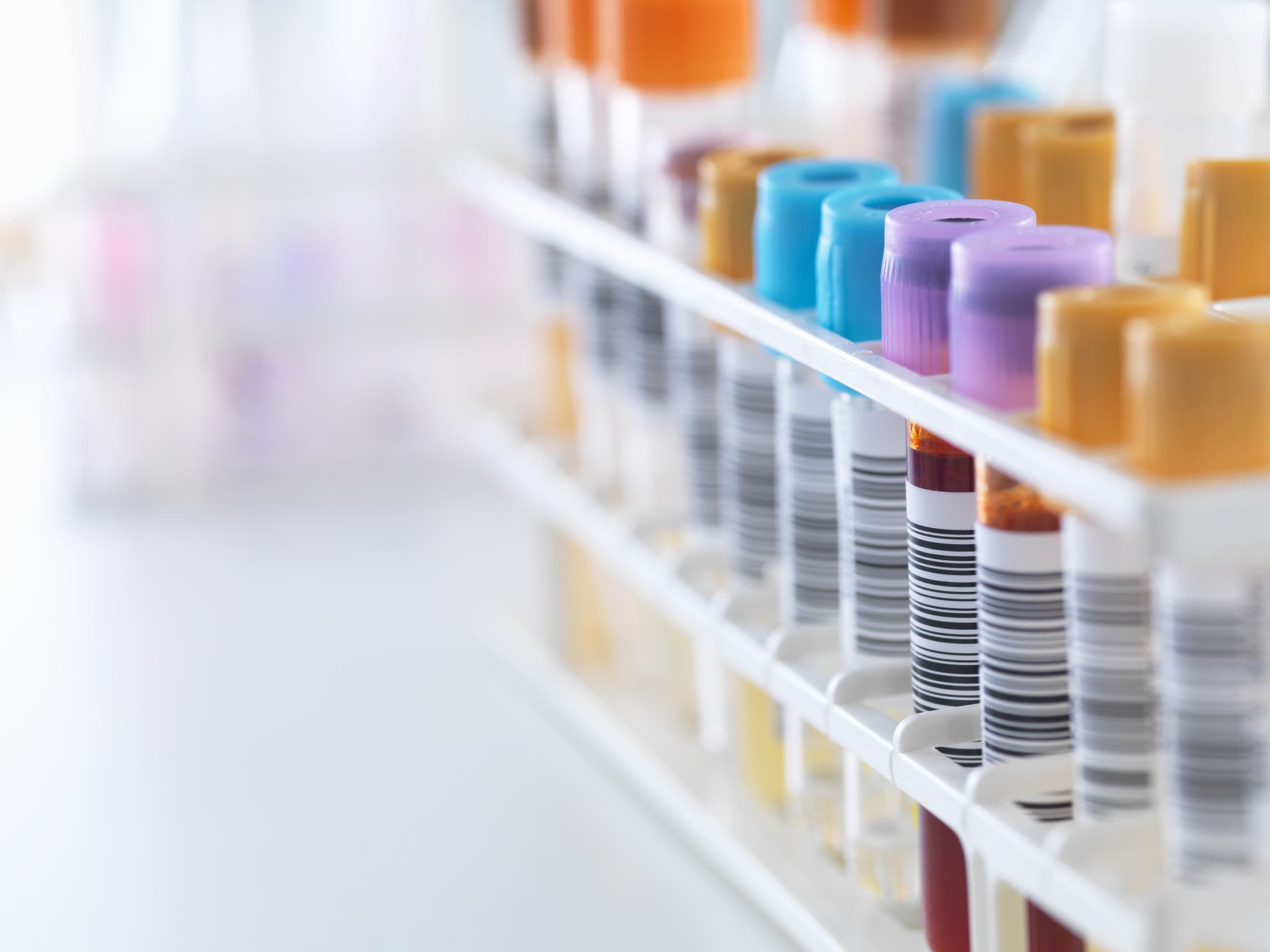 Fenilketonüri
Vücuttaki bir enzimin (fenilalalin hidroksilaz) eksik olması nedeniyle oluşan kalıtsal metabolik bir hastalıktır. Anne ve babadan gelen genlerle bebeğe aktarılır. Ülkemizde akraba evliliğinin  fazla olmasından dolayı yaygın olarak görülebilmektedir. Yenidoğan tarama testi ile erken tanı ve tedavisi mümkünüdür. Tedavi yapılmazsa kalıcı zihinsel engele sebep olur.
2- Süregelen Kas İskelet Sistemi Hastalıkları
3- Süregelen Nörolojik Hastalıklar
Epilepsi
Halk arasında (sara) olarak bilinen yenileyen nöbetler esnasında geçici bilinç kaybına yol açabilen nörolojik bir rahatsızlıktır. Epilepsi, ruh ya da akıl hastalığı değildir. Bazı nadir durumlar dışında zeka geriliğine yol açmaz. 
             
              Serabral Palsi  
     Spastik çocuklar olarak bilinen SP, doğum öncesi doğum sırası veya doğum sonrasında bebeğin beyninde meydana gelen hasar sonucu oluşan çocukta hareket bozukluklarının yanı sıra zihinsel gerilik, havale, görme, işitme, konuşma, algılama ve davranış bozukluklarına sebep olabilen bir durumdur.
Spina Bifida
Multipl Skleroz (MS)
4- Süregelen Kan Hastalıkları
5- Süregelen Kalp Hastalıkları
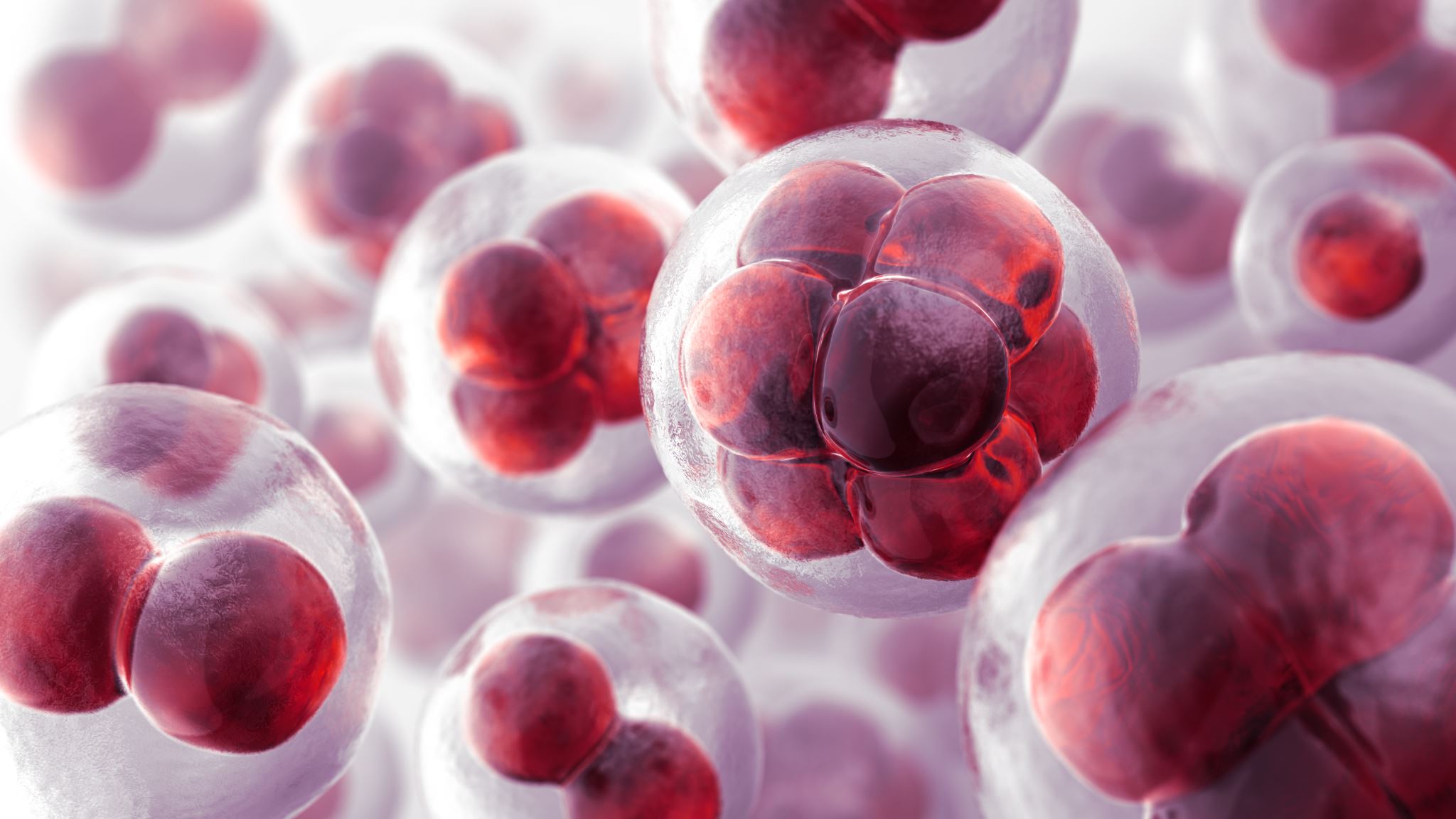 6- Hipertansiyon
Kan dolaşımının sağlanması için gerekli olan basıncın normalden fazla olmasına hipertansiyon(yüksek tansiyon) denir. Genel olarak sistolik kan basıncının (büyük tansiyon) 14 cm Hg, diyastolik kan basıncının (küçük tansiyon) 9 cm Hg yüksek olması hipertansiyon olarak kabul edilir. Baş ağrısı, çarpıntı, nefes darlığı, burun kanaması, yorgunluk, yol yürüme ve merdiven çıkmada zorluk gibi belirtileri vardır. Tansiyon yüksekliği olan bir çok insan bunun farkında olmayabilir. Tansiyon yüksekliğini saptamanın tek yolu kan basıncını kontrol ettirmektir.
7- Süregelen Onkolojik Hastalıklar(Kanserler)
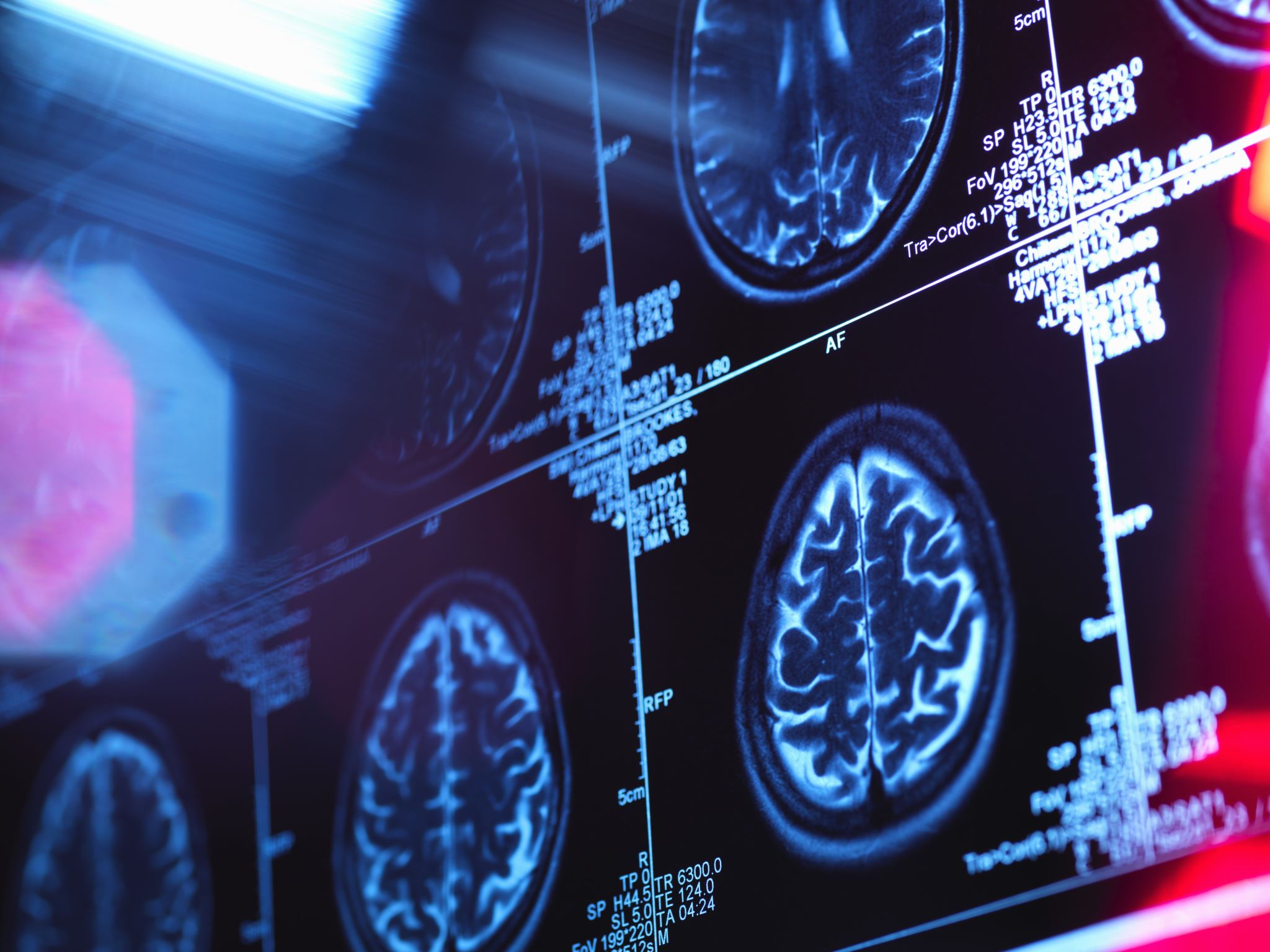 8- Süregelen Solunum Hastalıkları
Kronik Obstrüktif Akciğer Hastalığı (KOAH)
       En erken belirtisi birbirini izleyen iki yıl, en az üçer ay süren uzun süreli öksürük ve aşırı balgam çıkarmadır. Sigara içilmesi hastalık oluşumunda önemli bir etkendir.
Kistik Fibrozis
       Kalıtsal bir hastalıktır. Anne karnında, anne ve babadan geçen genlerle oluşur. Doğumdan sonra oluşmaz. Bulaşıcı değildir.
Astım
       Akciğerlerde meydana gelen ve devamlılık gösteren bir rahatsızlıktır. Tedavi edilmediğinde uzun vadede akciğer işlevlerinin kaybına sebep olabilmektedir.
9- Diğer Süregelen Hastalıklar